Щоб здивуватись, потрібна мить, 
а щоб зробити дивовижну річ, 
потрібні роки терпіння й наполегливої праці.
                                                     Д.Гельвецій
«Візерунок настрою»
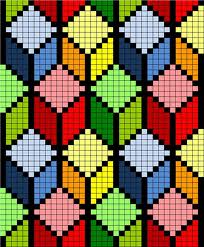 Орнаменти та види орнаментів. Рапорт. Композиція у вишивці
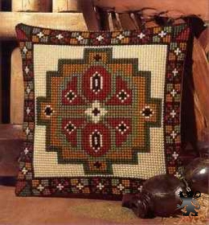 Приклади орнаментів
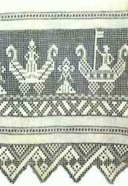 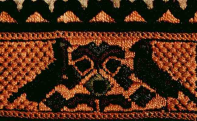 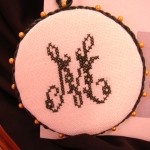 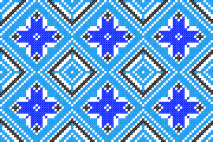 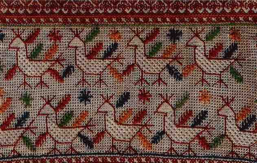 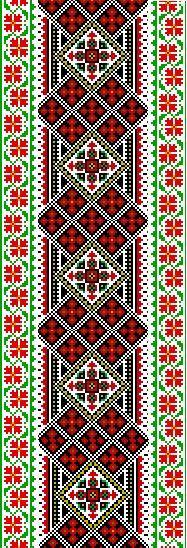 Орнамент — це декоративна композиція, яка складається з елементів, що ритмічно повторюються, чергуються. Частину художніх елементів, які ритмічно повторюються по всій довжині і ширині, називають рапортом.
 У перекладі з латинської мови слово «орнамент» означає «прикраса».
Геометричний орнамент — складається з поєднаних у кольорі геометричних елементів, які чітко чергуються.
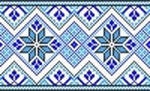 Рослинний — складається з рослинних елементів, декоративно стилізованих квітів, листя, гілок тощо.
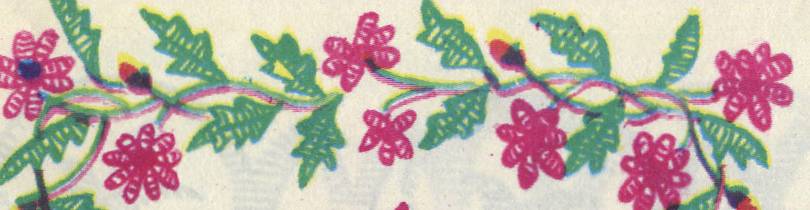 Зооморфний — характеризується орнаментальними композиціями, як реалістичними, так і стилізованими зображеннями птахів, тварин, риби.
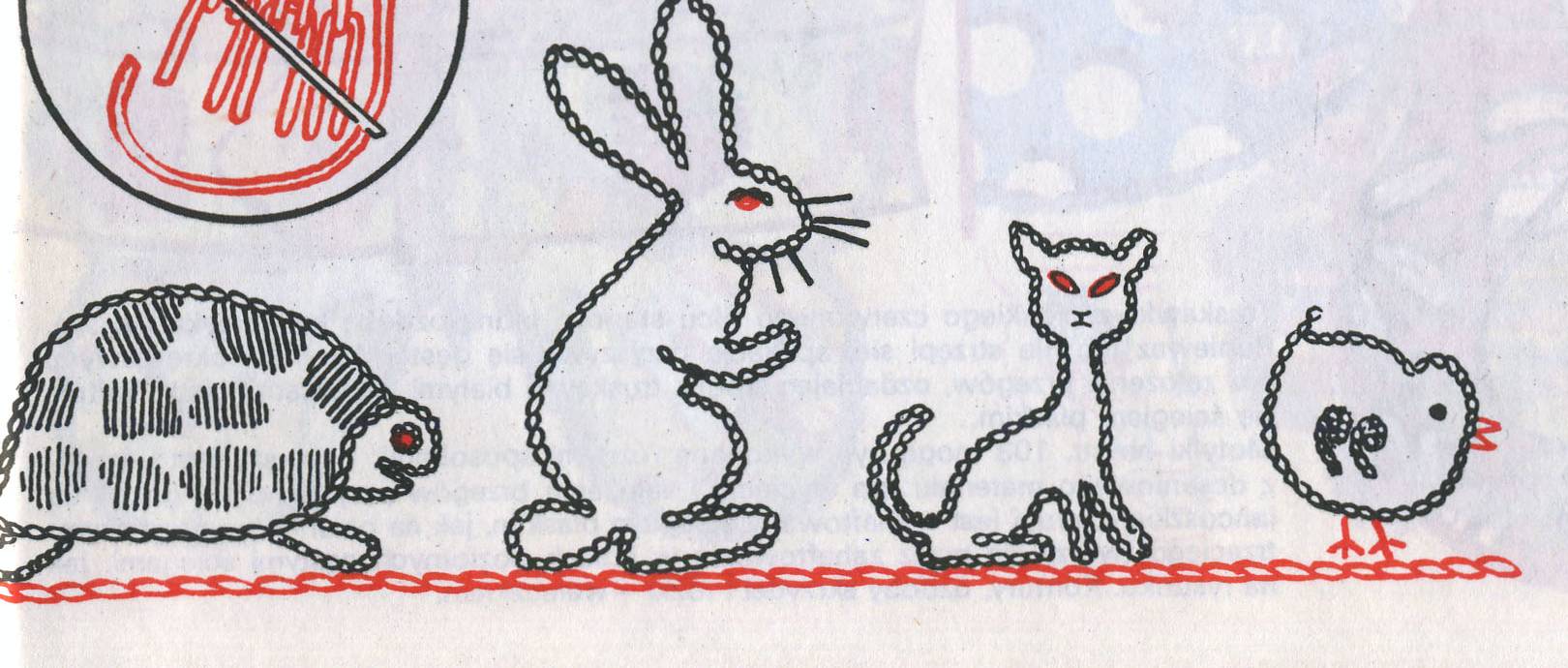 Антропоморфний — стилізоване зображення силуетів людей.
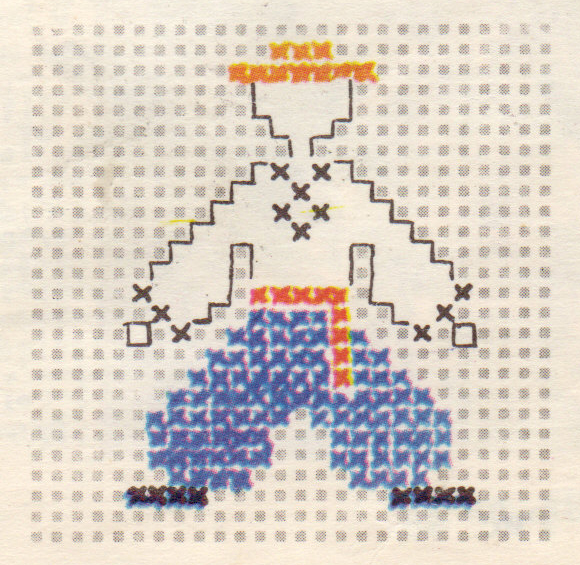 Предметний — складається із зображення предметів побуту, знарядь праці, відпочинку, атрибутики театрального мистецтва, тощо.
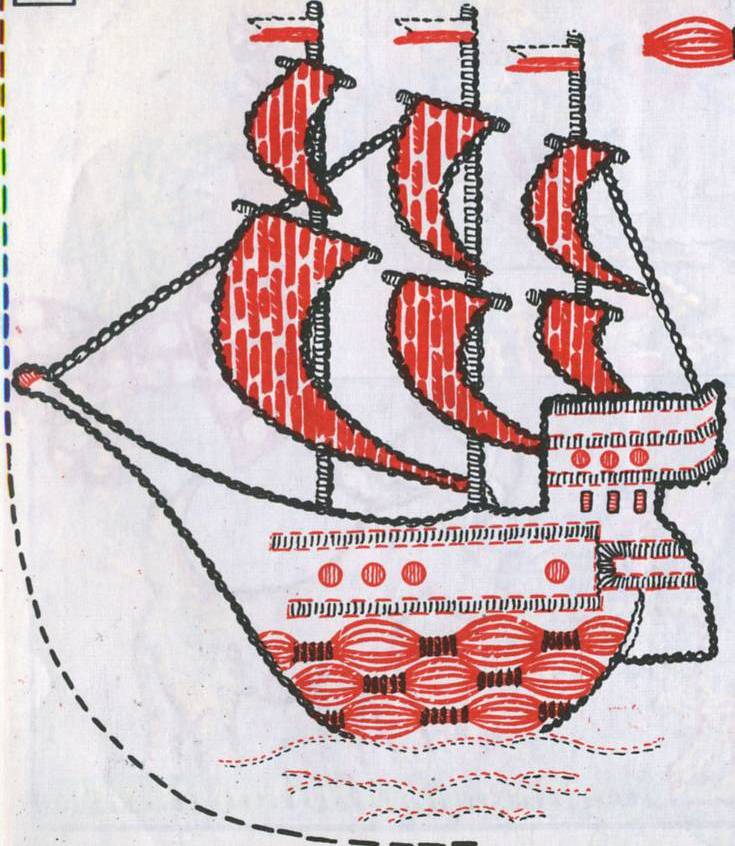 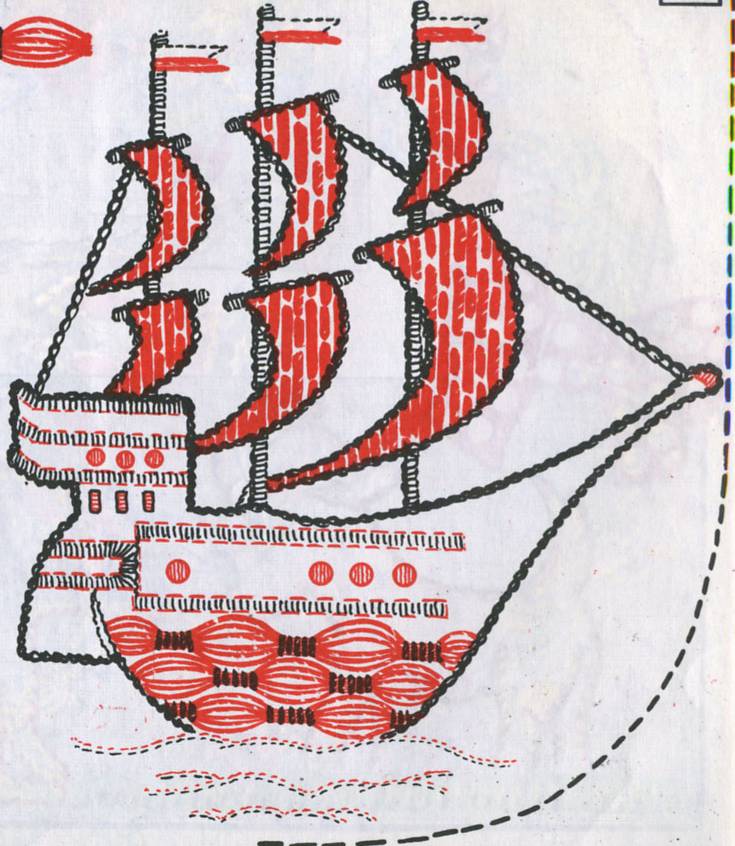 Каліграфічний — утворюється з окремих літер або елементів тексту.
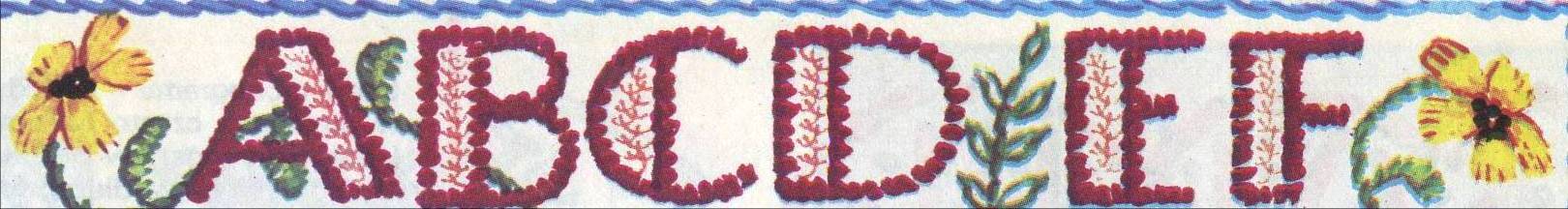 Пейзажний — реалістичне або стилізоване зображення мотивів природи, архітектурних пам’яток тощо.
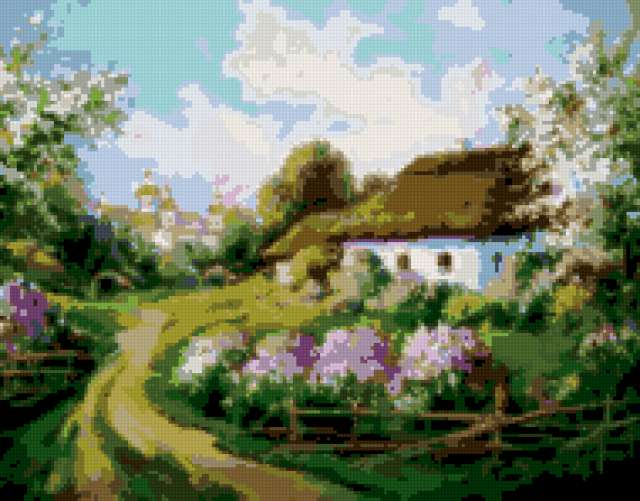 Геральдичний — це композиція із зображенням гербів, орденів, медалей, емблем, значків
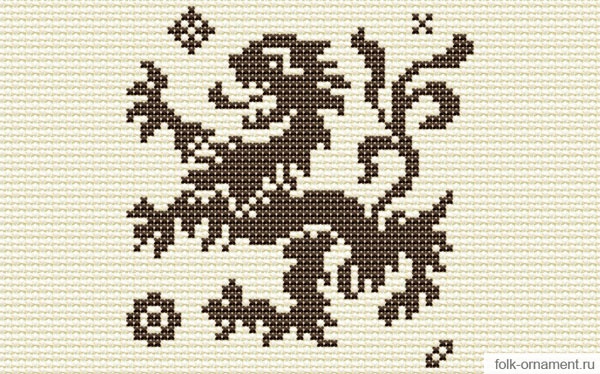 Типи орнаментів
Стрічковий — у вигляді прямої чи криволінійної орнаментальної смужки, що прикрашає середину виробу чи обрамлює його.
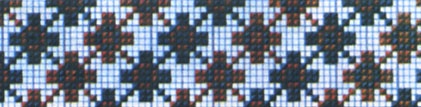 Типи орнаментів
Сітчастий — уся поверхня заповнена узором.
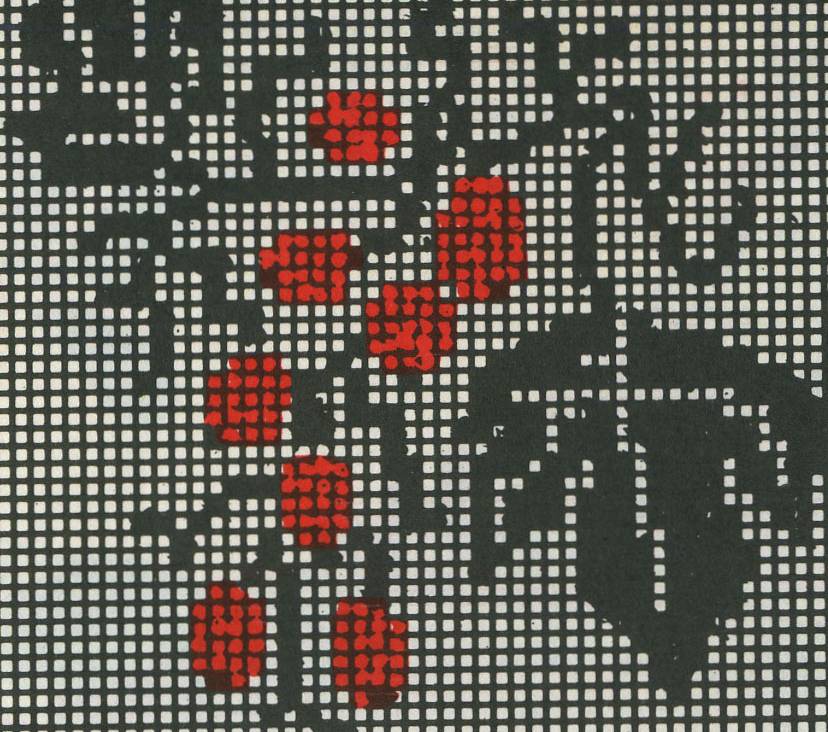 Типи орнаментів
Центричний (розетковий) — окремі елементи орнаменту вписані у квадрат, коло, ромб або інший багатокутник, розташований у центрі.
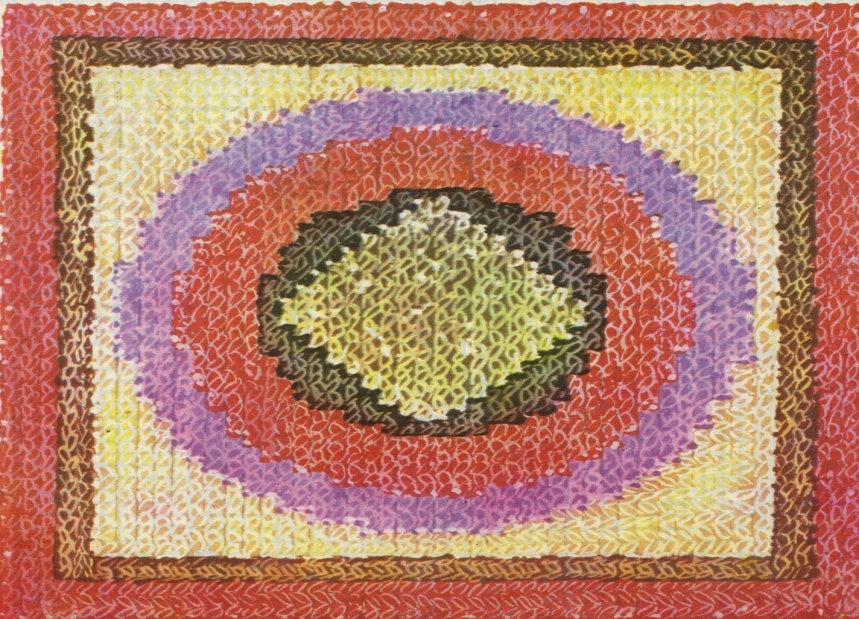 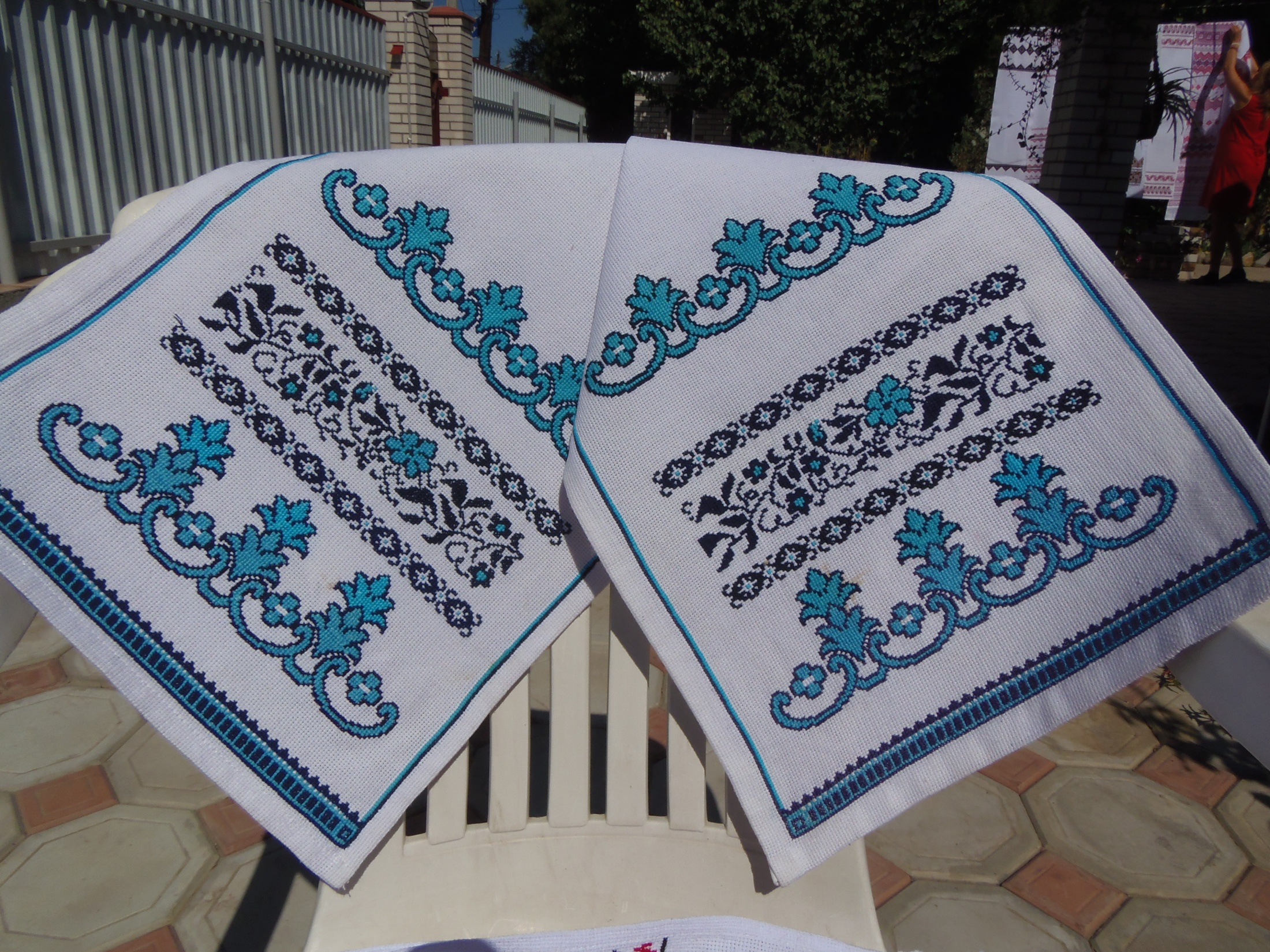 Композиція — це творче поєднання елементів узору, об’єднаних змістом, кольором, формою.
Основними правилами композиційної побудови для вишивання є:
 відповідність основній темі;
 знаходження композиційного центра;
 пропорційність і симетричність 
   розташування елементів узору;
 рівновага й закон ритму.
Приклади композицій
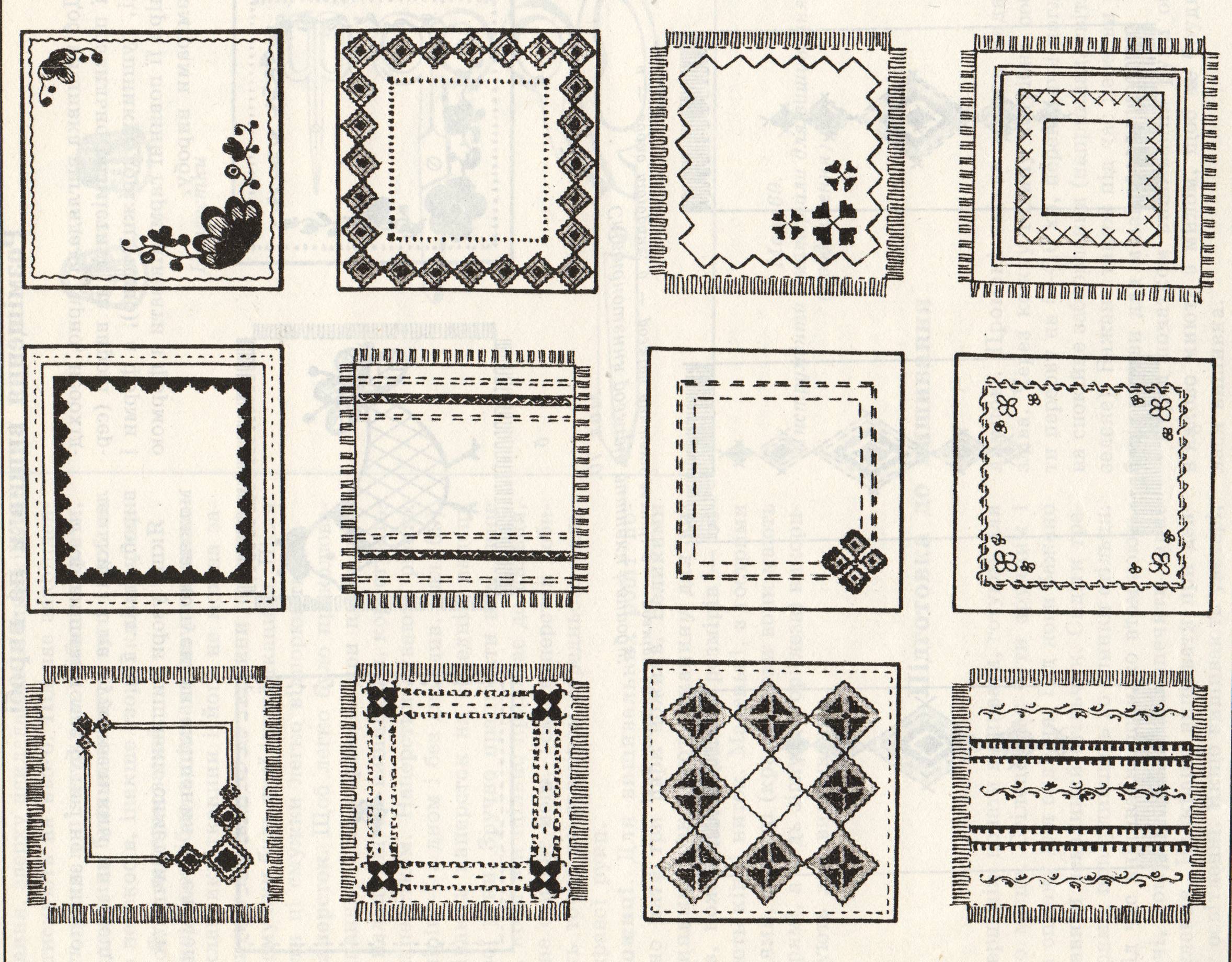